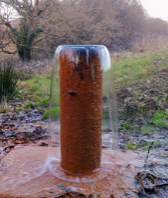 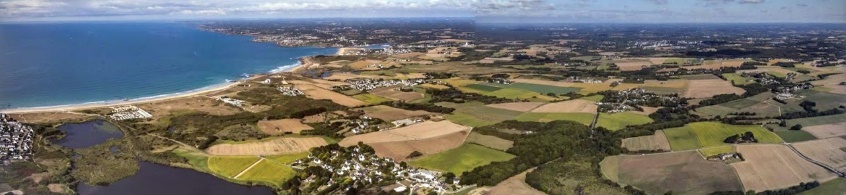 Vers une Ressource(rie) partagée ?
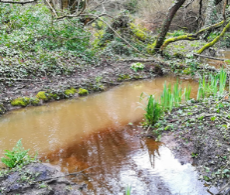 PIA3 EQUIPEX+ 2021 - 2028
TERRA FORMA

Concevoir et tester l’observatoire intelligent des territoires à l’heure de l’Anthropocène

Laurent Longuevergne (CNRS/UR1); Arnaud Elger (UPS); Virginie Girard (CNRS/eLTER FR);
https://indico.in2p3.fr/event/24504/
Partenaires : 42 laboratoires
CNRS (INSU, INEE, INSIS, IN2P3, INP, INS2I, INSHS, INSB), IRD, INRAE, Mines Paristech, INERIS
Universités (Rennes, Toulouse, Grenoble, Clermont-Auvergne, Paris-Diderot, Montpellier, Reims, Toulon, Franche-Comté, Orléans, Strasbourg, Aix-Marseille)
Extralab company
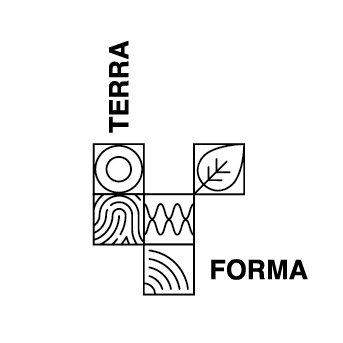 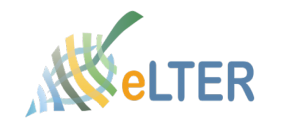 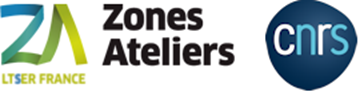 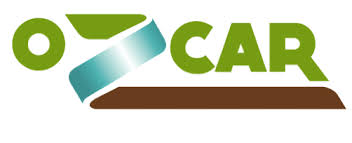 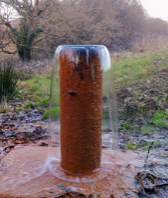 WP3 de Terra Forma
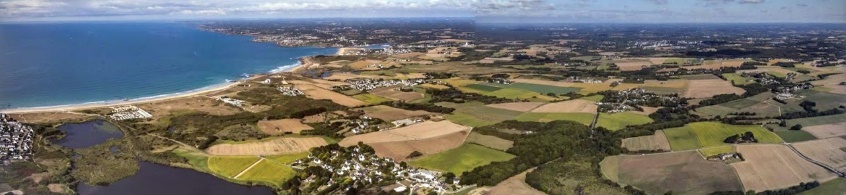 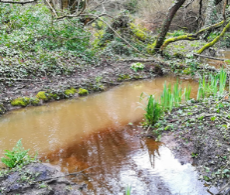 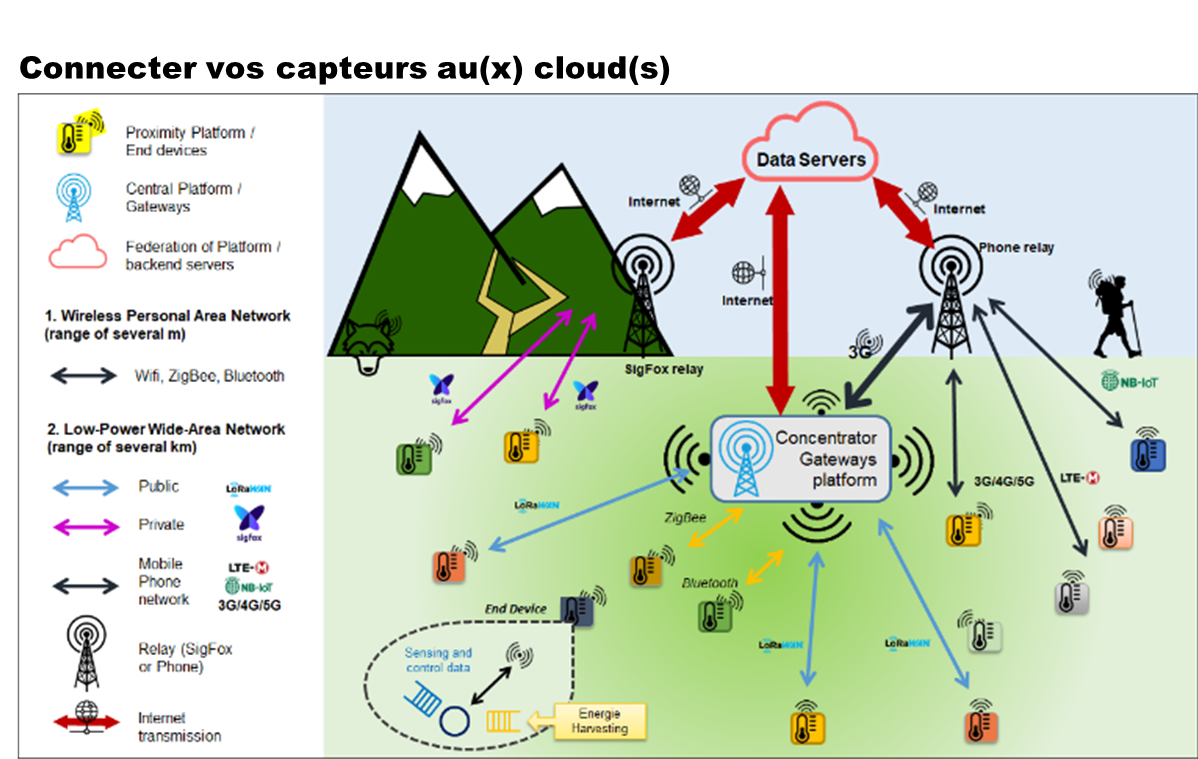 (Gérer)
Transférer
[Traiter]
Données capteurs
Collecter
Grande diversité des besoins, contraintes, technos ….
2
Eléments du Cahier des charges
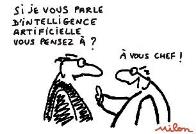 Pérenniser les équipements: durée de vie > 10 ans ? (réparabilité)
Faire évoluer les systèmes (nouvelles technos)
Limiter l’impact environnemental
Rendre les systèmes « accessibles »
DIY
Facilité d’usage; outils d’aide (tutoriels, vidéo,…)
Limiter les coûts (sur la durée de vie)
Collecter toutes (ou presque) les données capteurs
adaptabilité matérielle (interfaces câblées, sans fil, …)
adaptabilité logicielle (drivers)
Transférer les données quelque que soit le site et la position
Garantir la qualité du service: QoS > 90% ?
(Pré)-traiter les données in-situ (IA)
Limiter la maintenance: autonomie > 6 mois ?
Optimisation données transmises
Energy Harvesting
Fiabiliser
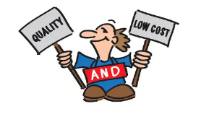 Compromis à trouver !
01.04.22
P 3
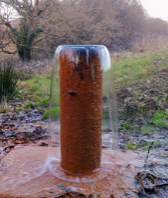 Rencontres TF de St-Jacut: atelier WP2-WP3
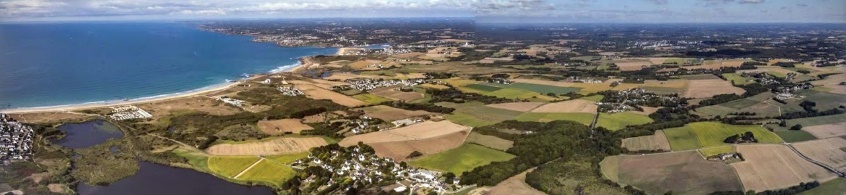 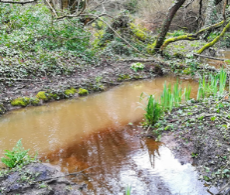 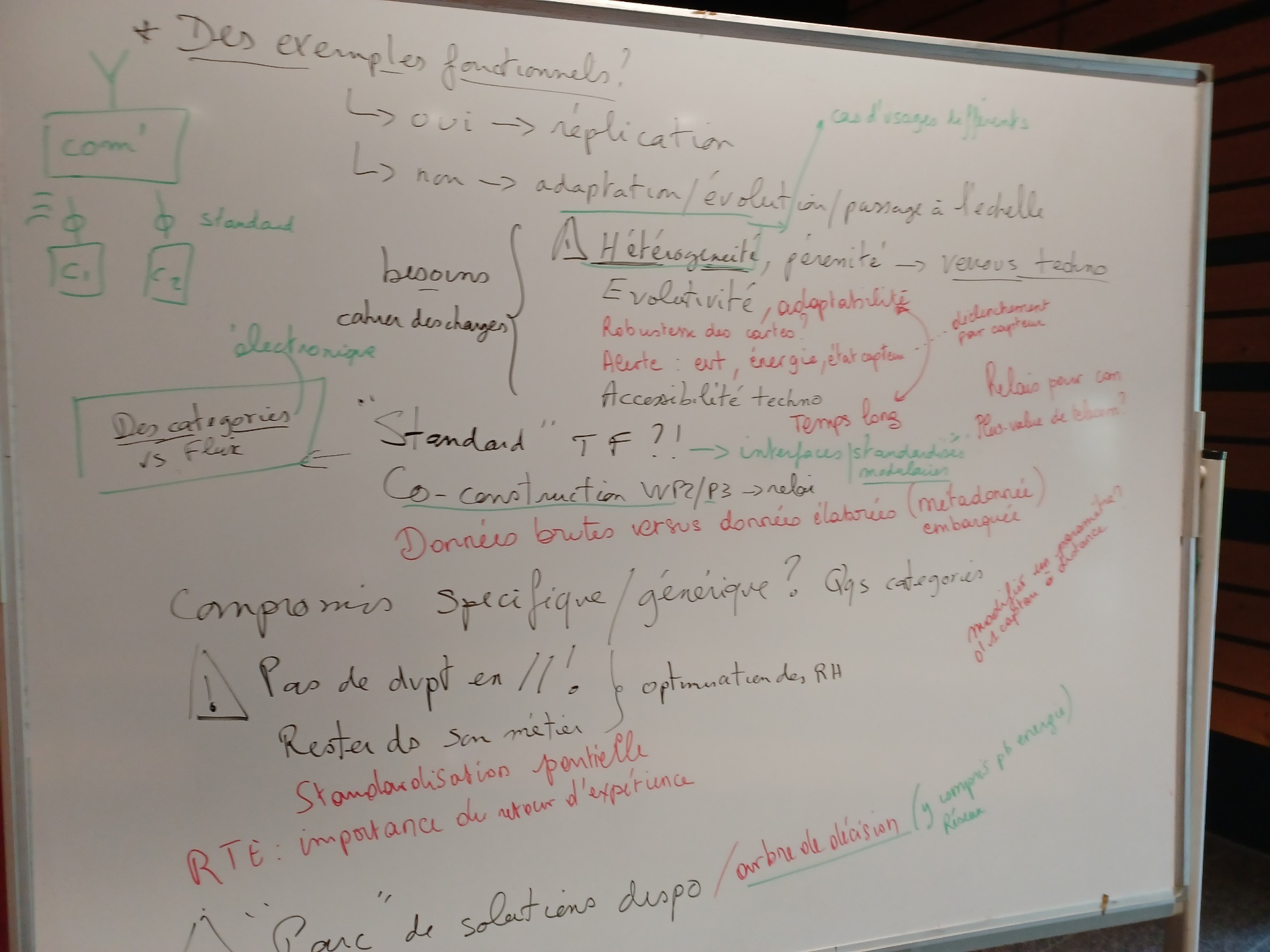 4
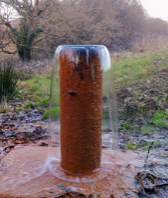 Rencontres TF de St-Jacut: atelier WP2-WP3
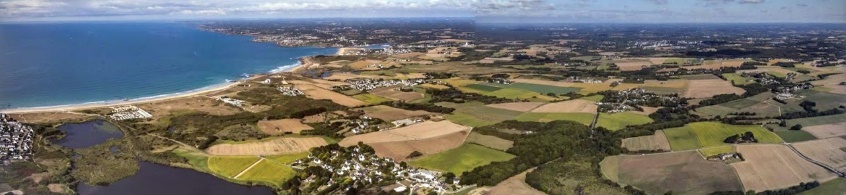 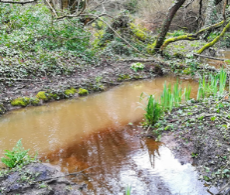 Hétérogénéité versus adaptabilité, pérennité (temps long)
Envoi de données mais aussi alertes (évts, état capteur, état batterie)
Catégories par flux de données
Compromis entre généricité et spécificité
Eviter les développements en parallèle
Rester dans son cœur de métier
Importance des retours d’expériences – rester ouvert à la variété des sites
Parc de solutions (ressourcerie) avec un arbre de décision pour le meilleur choix, y compris pour l’énergie
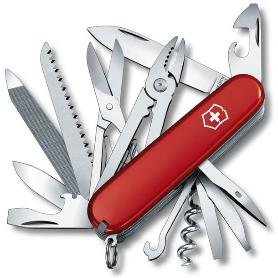 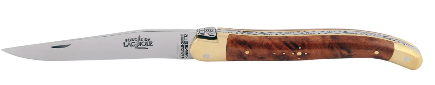 5
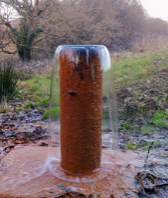 Vers une Ressource(rie) partagée ?
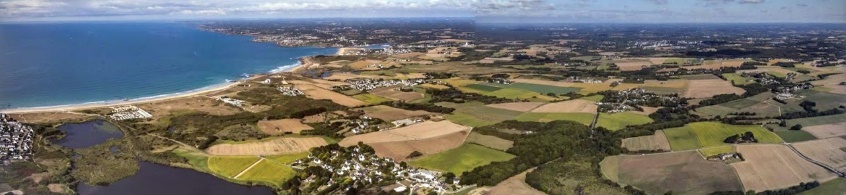 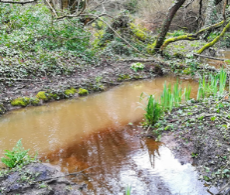 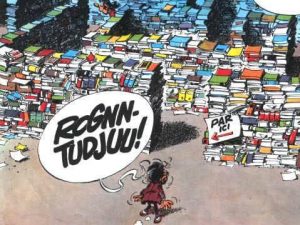 6
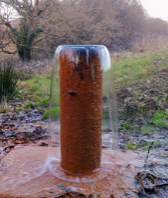 Exemple tiré de mon expérience
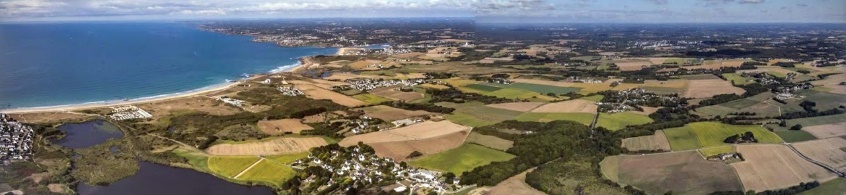 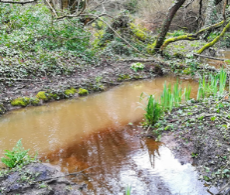 Et bien non!
Faut que je m’y colle !
Ca doit bien exister !
Google, RTCE, … je vais bien trouver !
Je vais créer un dispositif expérimental in situ pour l’étude de la variabilité de la cinétique de photodégradation des plastiques au sein de l’environnement alluvial
« J’ai besoin (entre autre » d’un capteur de Lx connecté, pas cher, autonome …
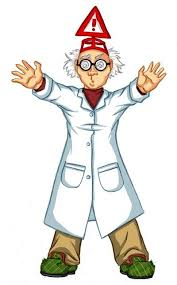 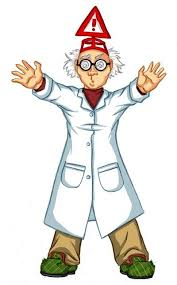 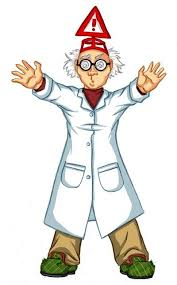 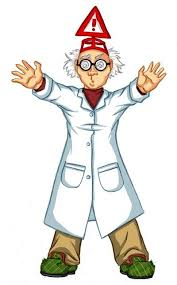 … 8 jours plus tard
7
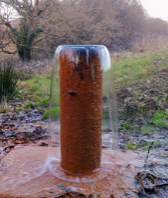 Exemple tiré de mon expérience
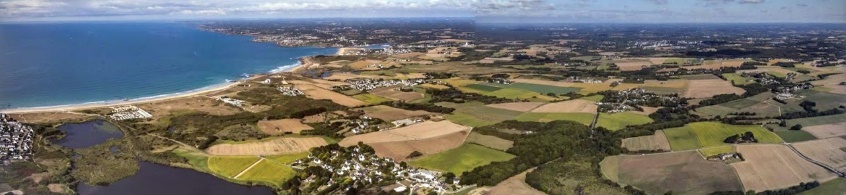 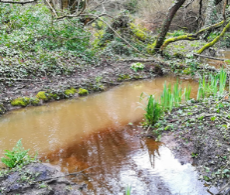 Quelques bureaux plus loin…
Salut mon ingénieur préféré !
Tu aurais un peu de temps pour mon projet ?
C’est compliqué LoRa ! Et on ne trouve plus de STM32 !! Va falloir que je redéveloppe sur un autre micro …
Pas de panique, on va aller voir sur la ressourcerie de Terra Forma !!
Trop cool ton idée ! Reviens dans 3 mois, j’ai pas trop le temps pour l’instant ...
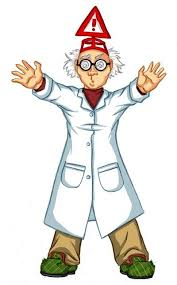 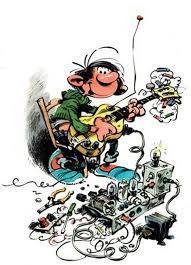 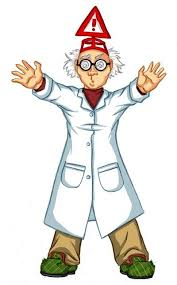 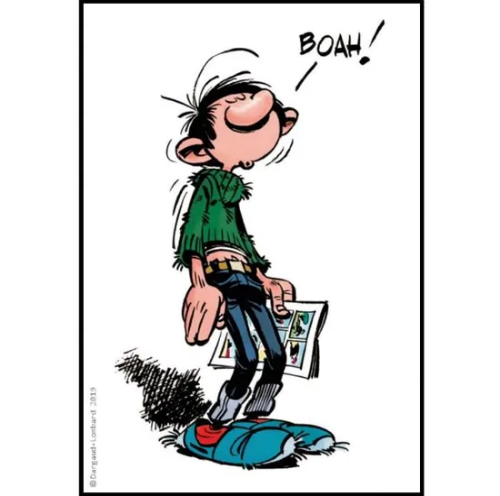 … 3 mois plus tard
8
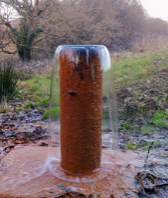 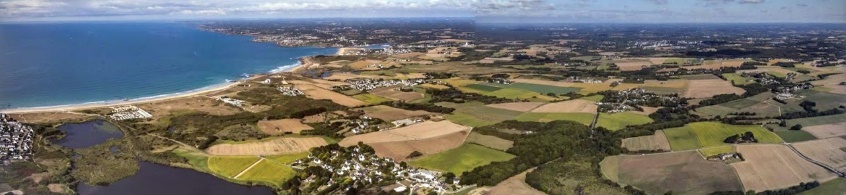 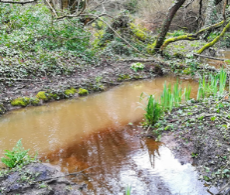 Ressourcerie
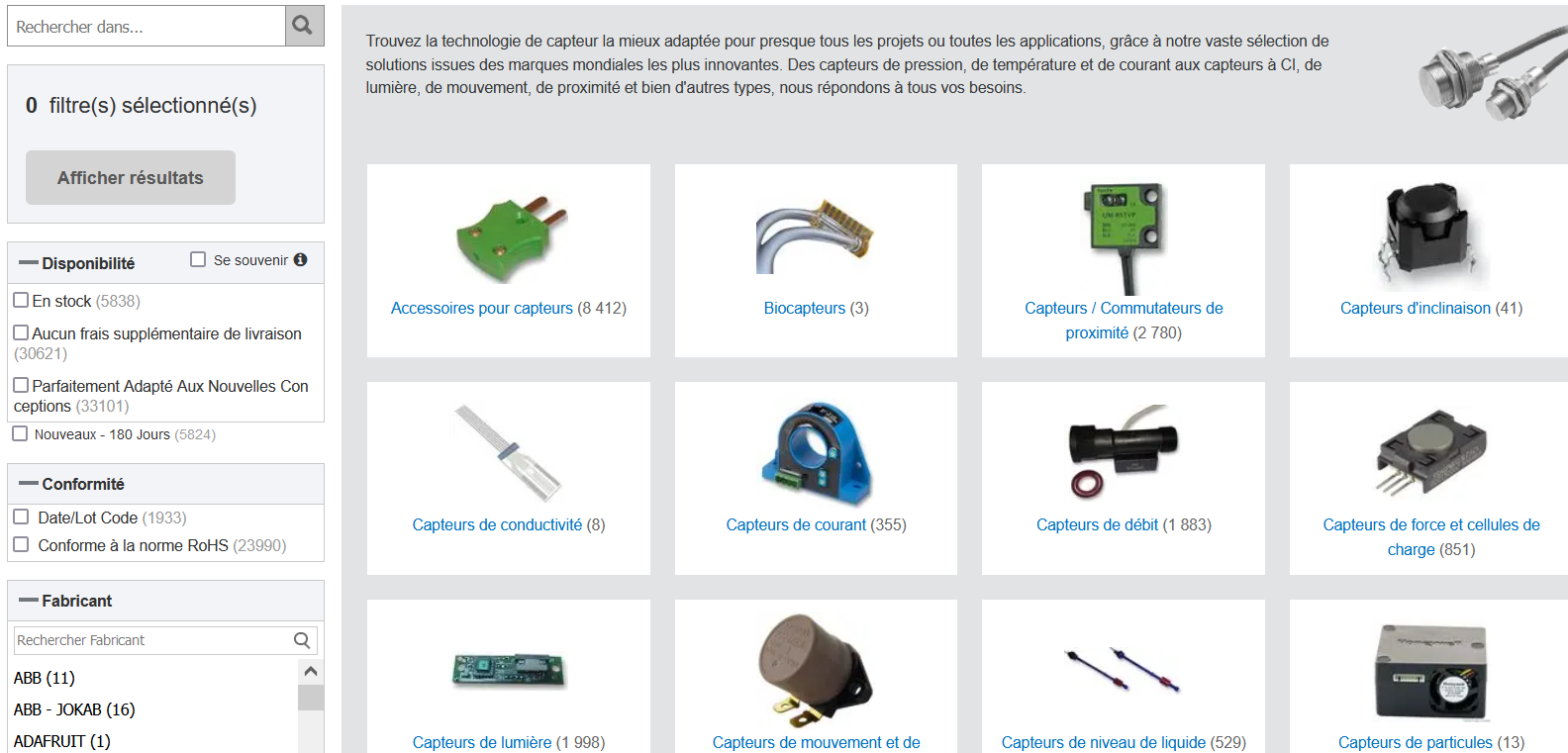 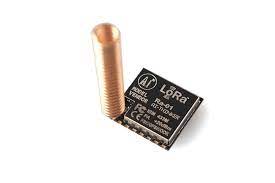 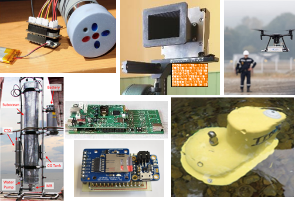 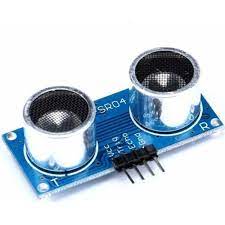 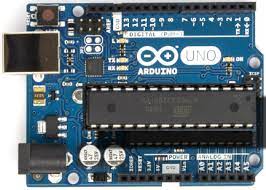 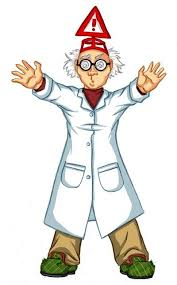 Labo/Equipe
DT INSU
IRISA
IRIT
LAAS
LPC
Capteurs
Capteurs connectés clé en main
Capteurs seuls
Modules microcontrôleur
Interfaces de communication
Pa
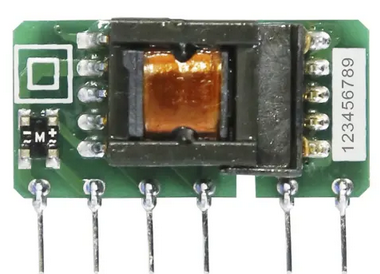 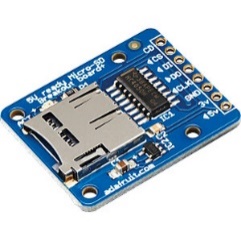 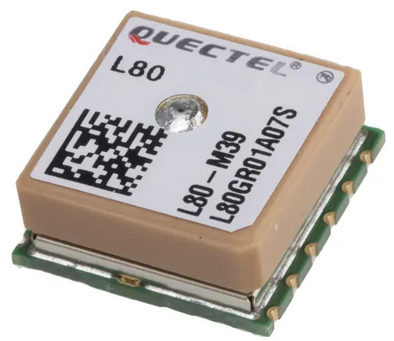 Niveau de développement
TRL3
TRL4
TRL5
Modules mémoire
Module gestion du temps- GPS
Module d’alimentation
Pa
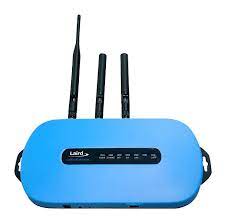 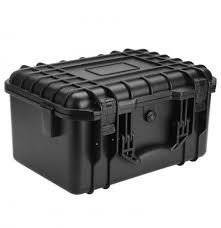 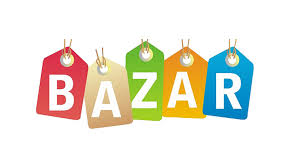 Passerelles-routeurs
Packaging
9
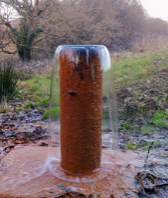 Ressourcerie
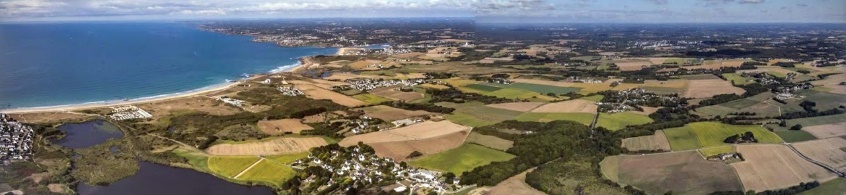 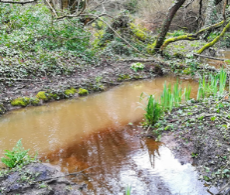 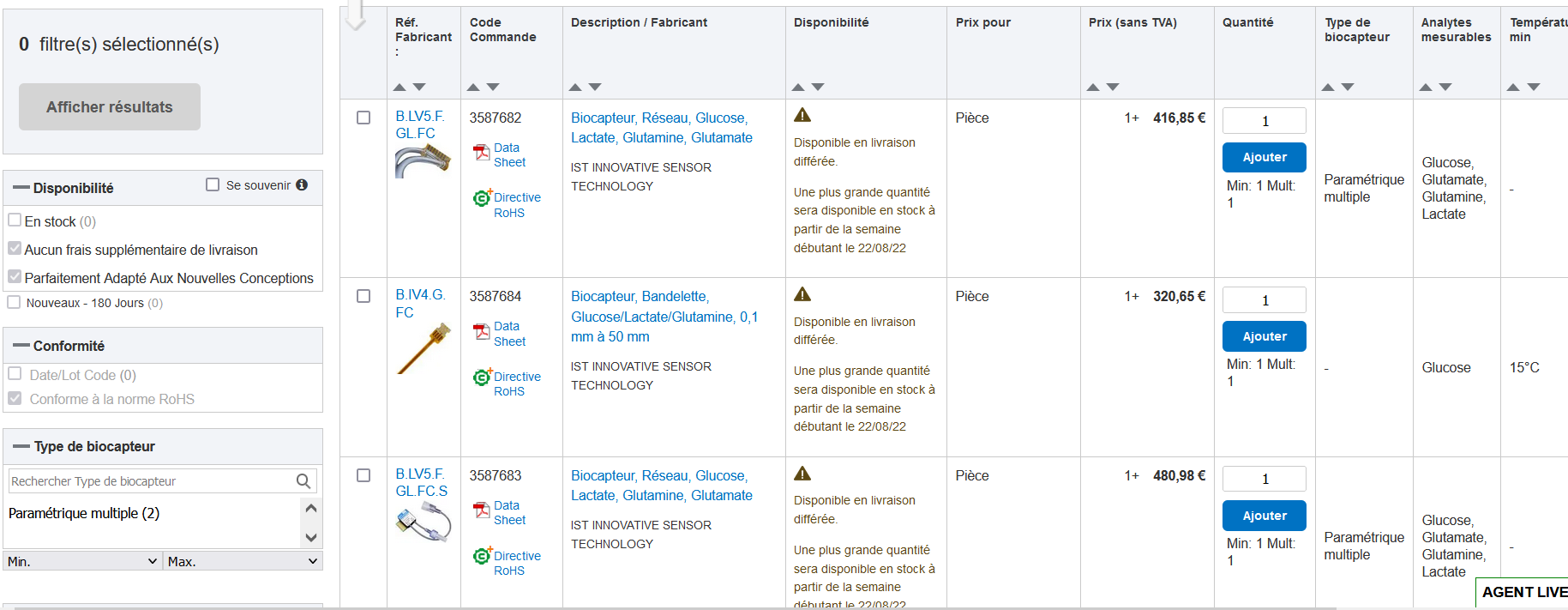 10
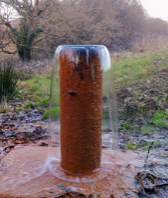 Ressourcerie « Capteurs pour l’Environnement » 
ResCap’E
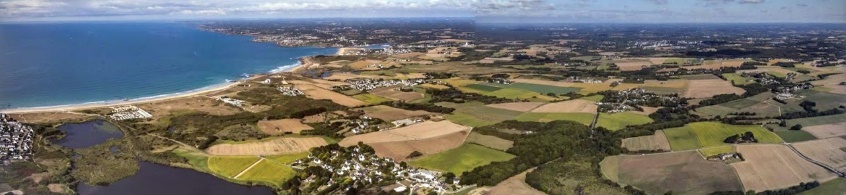 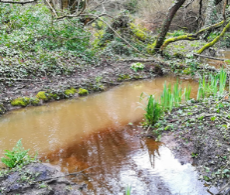 Arguments:
gain de temps
gain d’argent
gain en fonctionnalités
gain en qualité 
gain en flexibilité (changement techno)
contexte favorable
Projet Terra Forma (€€ ?)
Communauté RTCE  
 forte volonté « de partager »
Communauté RdE
Communautés ZATUs, OZCAR, …
Contre-Arguments:
trop ambitieux: « si ça n’existe pas, c’est qu’il y a une (bonne) raison ! »
nécessité d’un catalogue étoffé
pas le temps/motivation pour partager (doc)
limite de l’Open Source (récupération industrielle)
perte de « son pré-carré »
besoin d’un outil info. (BdD, page web, outil filtrage, aide à la décision…)
besoin de RHs dédiées pour construction et gestion
Qu’en pensez-vous ???
11
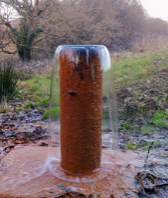 Exemple: découpage PBS nœud SoLo
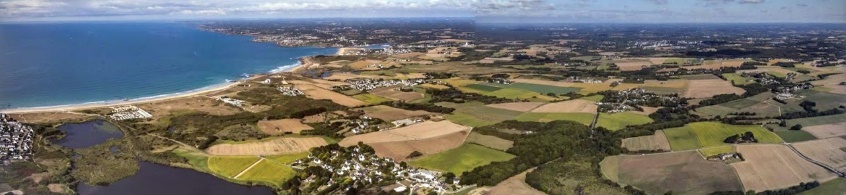 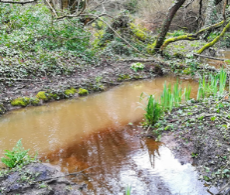 Nœud SoLo
Bloc com
Boitier
Capteurs internes
Micro
Bloc mémoire
Bloc d’alimentation
Boitier Takashi WP11
STM32L4756
Module LoRa SX1272
Module BQ24157
Pression atmo.
Module LPS25HBTR
Module carte SD
Batterie PA-L55
Accéléromètre
Module LIS2HH12
Ressources disponibles:
Luminosité
Module OPT3001
Température et Hum.
Module SHT35
12
13
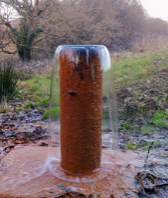 Ressources pour chaque bloc
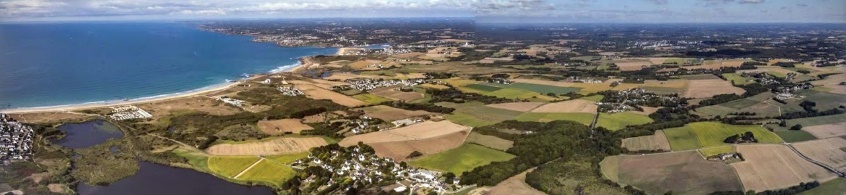 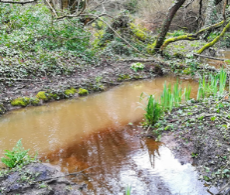 Ressources:
Datasheet (Standardiser ? Aider ?)
Schémas/plans élec, méca
BoM
codes FM/SW
Contact
Forum (FAQ)
…
Alimentation
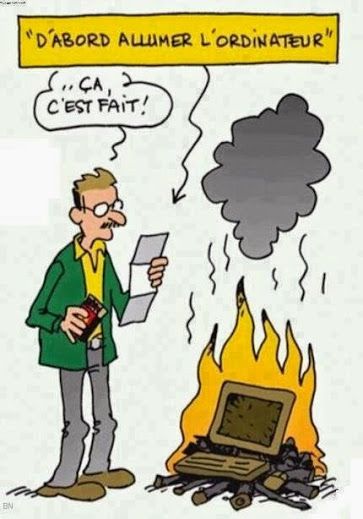 E
N
T
R
E
E
S
Fonction-nalités
S
O
R
T
I
E
S
Software/Firmware
14
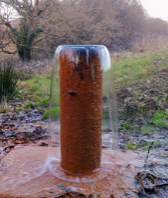 Découpage produit type PBS du nœud SoLo
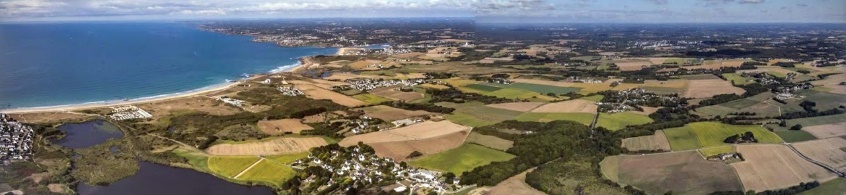 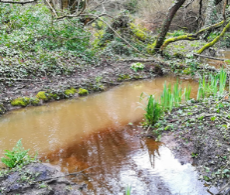 Chaque bloc qui peut être réutilisé
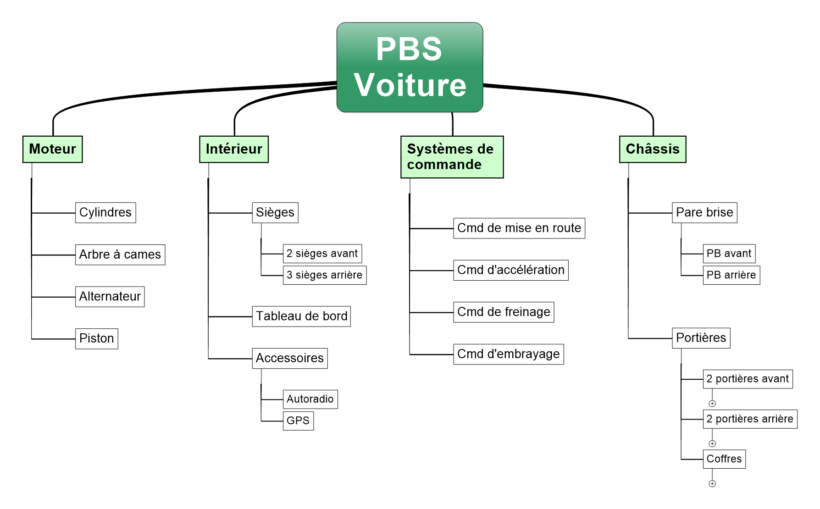 15